HOW CAN WE PAY FOR UNIVERSAL BASIC INCOME? - IS SOVEREIGN MONEY THE SOLUTION?
UBI Labs presentation

14 June 2023

Geoff Crocker in debate with Malcolm Sawyer

Editor ‘The Case for Basic Income’ 
Author ‘Basic Income and Sovereign Money – the alternative to economic crisis and austerity policy’ see FT review
Partner ‘The Economics of Basic Income’ research project, IPR, University of Bath see report 
Partner ‘Basic Income Conversation’
Sponsor Cambridge Econometrics report on basic income and sovereign money
Presenter at Cambridge Trust for New Thinking in Economics conference 2023 
Bristol UK
1
Opening remarks
2
Presentation is WIP, a discussion, not a concluded position or in didactic form

Thoughts on central bank practice extend from 
what currently is the case to 
whether current practice is necessarily the case and could be otherwise

Diagnostic regards financial balances and cash flows as 
intermediate variables in the economic system
not fundamental constraints

Analysis methodology is economics rather than accountancy

Affordability therefore defined as by Keynes ‘anything we can actually do, we can afford’
The nature of money
3
All money is initially created




Is money ‘backed up’ by
gold reserves?
bank IOU?
its acceptance to pay tax (MMT)
its acceptance to buy goods and services, i.e., by referring to output GDP?

Ongoing evolution of theory of money 
Stage 1 DONE from ‘multiplier’ theory – banks are intermediaries 
to ‘credit’ theory – banks create money (BoE,  Andrew Hook)
given 100% seigniorage = huge profits for commercial banks 

Stage 2 WIP = from government spend = debt to debt-free sovereign money
The system of government funding
4
Governments are prohibited from direct monetary financing of expenditure
      i.e., private banks can create money, but not governments or central banks!

Governments fund expenditure by
tax
borrowing

Borrowing (UK) is by DMO sales of government bonds to
pension funds, insurance companies, stockbrokers, foreign central banks
There is no objective limit to this debt – it’s arbitrary (Maastricht 60% GDP) (except for low-income countries)
Total debt accumulates to >100% GDP (265% in Japan)= non-repayable

BUT central banks (Fed, BoE, ECB, BoJ) buy these bonds in secondary market, so
central banks hold large amounts of government debt (£875bn in UK)
central banks are owned by the same government (Fed pays surpluses to US Treasury)
so, it’s equivalent to zero net debt, both principal and interest
it’s therefore no argument for austerity 
it’s de facto direct monetary financing = debt-free sovereign money by the back door
intermediaries make zero risk huge profit – a scandal!
cash (only 3% of money) is not accounted as debt at creation
Funding basic income
see 
‘The Case for Basic Income’ at www.ubi.org
5
UBI either
too small to be meaningful
too large to be affordable

Funding options
6
5 Reasons why Basic Income needs Debt-Free Sovereign Money
The only way to deliver adequate basic income at affordable cost
Breaks the challenge that UBI either too small to be meaningful or too large to be affordable

Consistent argument for debt-free sovereign money as for basic income
ie thought experiment of totally automated economy

Pilot of UBI + DFSM has been delivered in Covid economy
UK furlough scheme paid £24K to 3m people , cost = £69bn 
BoE bought £875bn of government debt = debt-free sovereign money

Linked need to get income to people AND debt out of the economy

Uniquely addresses wide dysfunctionalities in economy, e.g., crisis, austerity, poverty, inequality
Developing the case for UBI and DFSM in developing economiessource : Tradingeconomics.com
7
suggests strong relationship debt to income
<60% debt/GDP = GDP/capita < $5,000
>60%<80% debt/GDP = GDP/capita $10,000
>90% debt/GDP =GDP/capita >$30,000
so are low debt/GDP ratios constraining economic growth?
could 
debt be higher?
debt-free sovereign money be created?
UBI consumer income generate economic growth?
correlation ≠ causation, so need explanatory theoretical model and deeper research
Defining money- rethink the definition of money in the economy- redefine concept of affordability- take debt as constraint out of the system
8
From

Financial orthodoxy (money determines outcomes)
money has inherent value from gold reserves, or sale of government bonds which create debt
money is real, cannot be created or destroyed
government budgets must balance
household and government expenditure become debt financed and therefore limited by debt
affordability is defined by government financial reserves

To

Heterodox theory of money = SOVEREIGN MONEY (money enables outcomes)
money has no inherent value (there is a magic money tree), but derives its value from output GDP
sovereign state can issue money vs GDP without creating debt
sovereign money is needed in high technology economies
household and government expenditure then funded by sovereign money
affordability is defined by real resources and productive potential
Keynes – ‘anything we can actually do, we can afford’
Defining sovereign money
9
MMT definition (Stephanie Kelton ‘The Deficit Myth’)
Sovereign money funds job guarantee, Medicare for All, Green New Deal
Money creation must be matched by debt creation. 
Debt so created is balanced by surplus in other sectors (the Godley identity)
A zero-interest rate creates no revenue financing cost.
Bank money definition (Joseph Huber ‘Sovereign Money’)
Sovereign money = state monopoly 
Commercial banks no longer create bank money, so no crisis. 
Basic income definition (Geoff Crocker ‘Basic Income and Sovereign Money’)
Sovereign money funds aggregate demand to full potential output GDP. 
Money creation is debt-free, not matched by debt creation. 
Avoids excessive consumer and public sector debt which lead to crisis and austerity
Eliminates intermediary arbitrage, reducing ‘financialisation’ of the economy
Returns seigniorage to the state, via a seigniorage tax on commercial bank money creation
Money ≠ debtthe academic perspective
10
Kumhof et al ‘Central Bank Money : Liability, Asset, or Equity of the Nation?’
https://papers.ssrn.com/sol3/papers.cfm?abstract_id=3730608

Bossone and Costa ‘Money for the Issuer : Liability or Equity?’ www.degruyter.com/document/doi/10.1515/econ-2021-0004/html

Bossone ‘Bank Seigniorage in a Monetary Production Economy’ www.postkeynesian.net/downloads/working-papers/PKWP2111.pdf
Research evidence- basic income funded by debt-free sovereign money generates a stable equilibrium
11
Cambridge Econometrics
Multi-sectoral model of the UK economy 

demonstrates stable macroeconomic equilibrium with UBI + DFSM, ie no hyperinflation or devaluation collapse
models macroeconomic UBI/DFSM implications of microsimulation UBI schemes
simulates future sectoral productivity assumptions vs aggregate labour income driving UBI and DFSM
www.camecon.com/what/our-work/the-macroeconomics-of-basic-income/

Cambridge University team
stock flow consistent model with explicit financial centre to run the same analysis, reporting Q3 2023
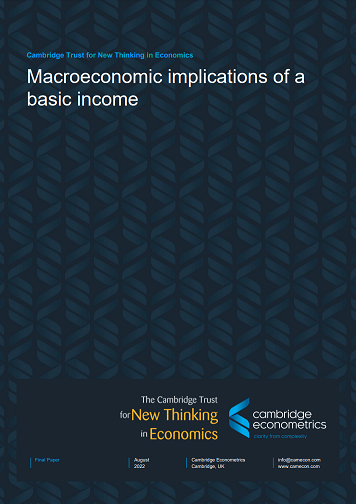 Basic income and sovereign money- the alternative to economic crisis and austerity policy
12
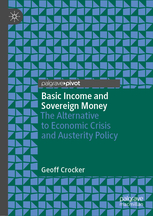 “This is a radical, thought-provoking book, which brings together debates that are often kept separate about basic income and 'sovereign money'. You might not agree with all of it, but it makes big arguments and does so with constructive intent: that of proposing alternative ways of organising our economy and welfare states.”
Nick Pearce, Director of The Institute for Policy Research, University of Bath, UK
“Though I have criticized modern money theory (MMT) for being too facile regarding the consequences of money financed deficits, I welcome this book’s advocacy of a universal basic income. MMT proponents have focused on the problem of employment. Geoff Crocker wants to shift the focus to basic income, and I believe he is right. We are in an era of transition. Employment was the fundamental problem of the 20th century. Income distribution will be the fundamental problem of the 21st century. We must begin transitioning the policy discourse now. In coming decades we will need both employment and basic income policy. It is good to have MMT advocates on board.”

Thomas Palley, independent economist, Washington, DC, USA

"Geoff Crocker's book is a very stimulating and provoking contribution to the discussion of how to define, identify, and finance basic income. It addresses very clearly the societal issue of a monetary basic income funding which will excite the discussion beside well --known tax proposals, and establishes the discussion on integrating basic income directly into crisis prevention and crisis solution.“

Bernhard Neumärker, Götz Werner Professor of Economic Policy & Constitutional Economic Theory and Head of Freiburg Institute for Basic Income Studies (FRIBIS) at the University of Freiburg